一些網路流傳的健康資訊，是對的嗎？
台大醫院 石富元醫師
台灣是一個詐騙者的天堂……
一個被廣為宣傳的謊言-救命三角The Triangle of Life
3
美國某自稱搜救專家的人 Doug Copp
聲稱過去躲在桌下的說法是錯的，要躲在旁邊
此理論引起廣大討論，結論是這建議是錯誤而且可能造成危害
他本人也被踢爆並沒有實際救災經驗、侵吞救災款項等醜聞
台灣公益廣告仍然引用其理論，在電視上宣傳
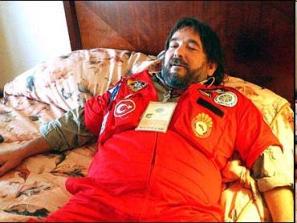 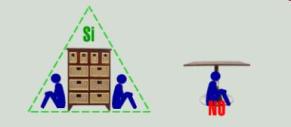 10/3/2018
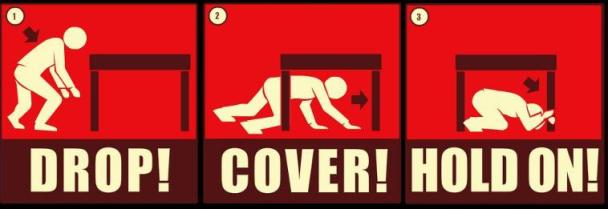 臥倒
保護頭部
抓緊
地震時該怎麼辦？
4
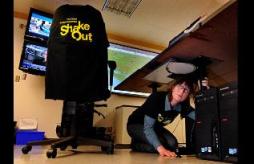 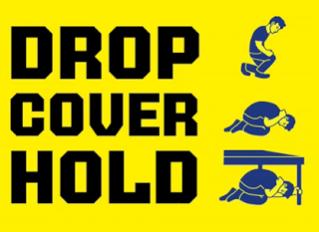 10/3/2018
錯誤網路健康訊息的可能種類
過時的資訊，沒有更新
過度自信的專業人員所推動的資訊
斷章取義的報導
信仰框架不同，導致無法驗證
惡作劇的報導，被當成真的
惡意的
衝網路流量或點閱率
賣藥或是醫療
政治或是社會運動目的
打擊對手（商業）
……
惡作劇被當成真的
個人的見解，其實是可以驗證的
黑松沙士含有黃樟素？鴨肉有毒？
中風可以放血治療嗎？
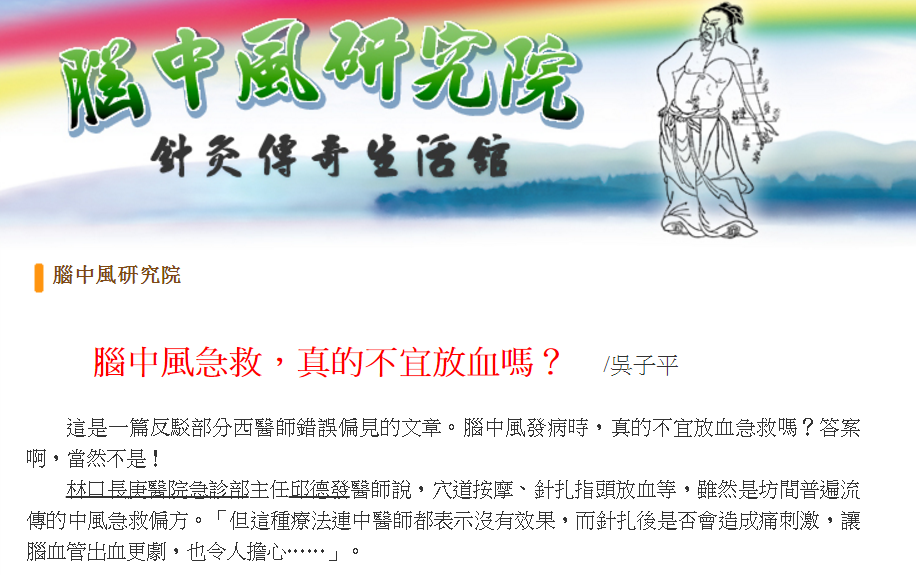 大家看看你的意見呢？
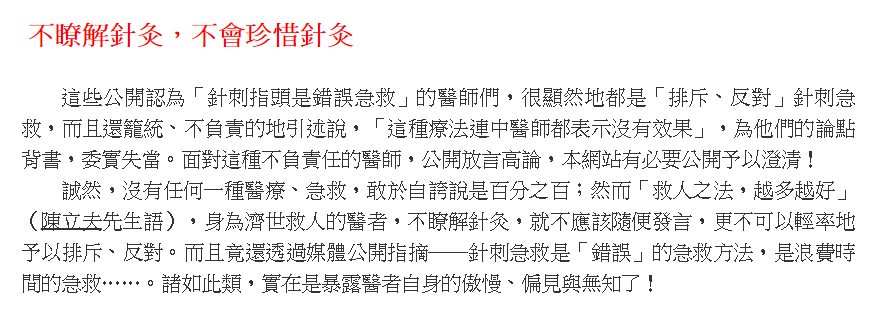 癲癇應該怎麼辦？
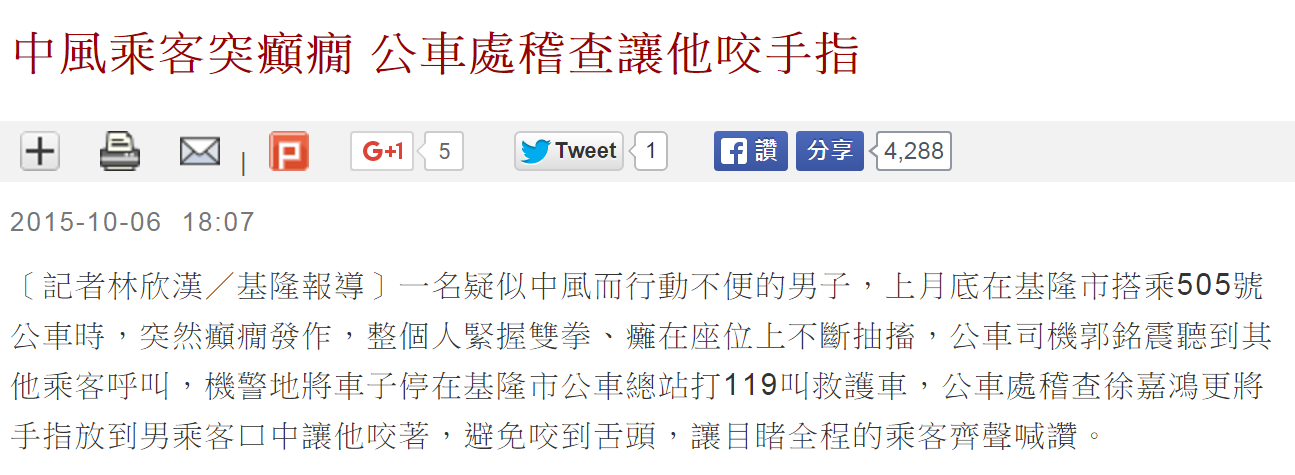 你們的看法呢？
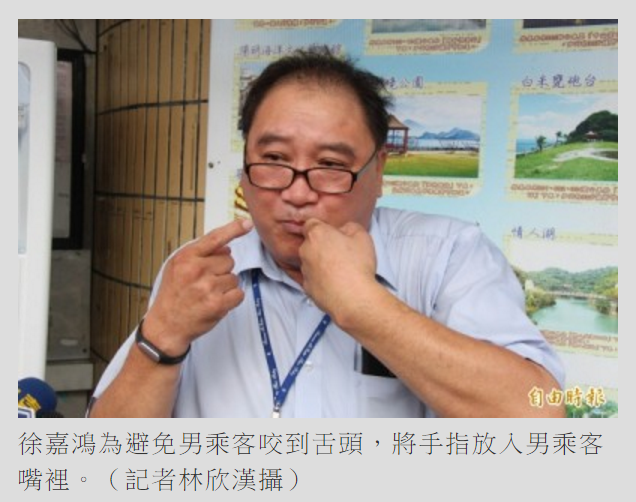 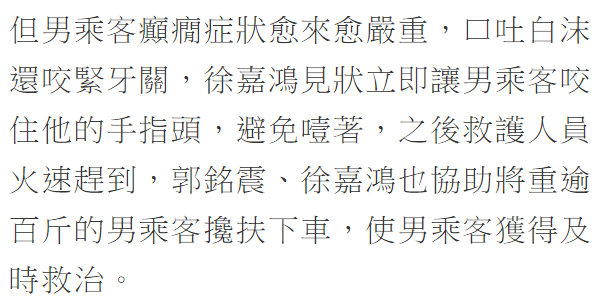 中毒應該怎麼辦？
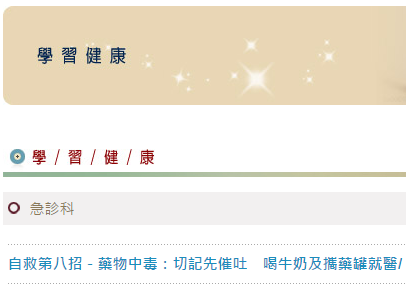 有毒植物中毒應該怎麼辦？
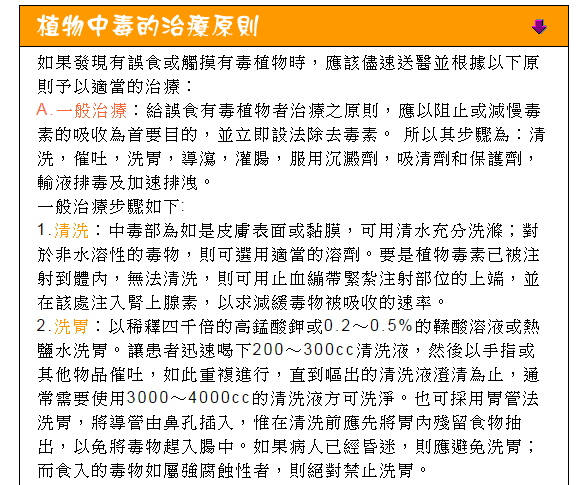 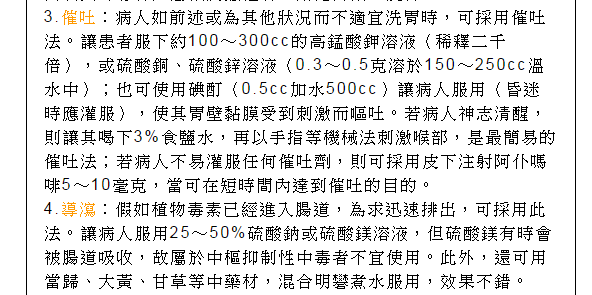 燒傷不是沖脫泡蓋送嗎？
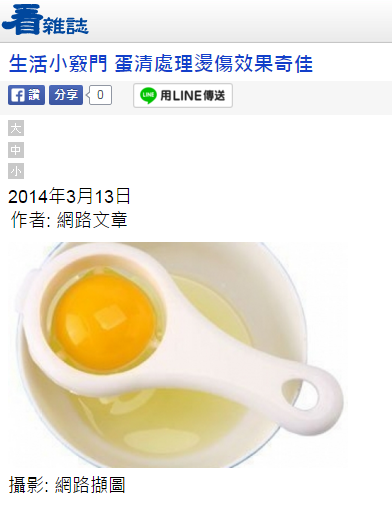 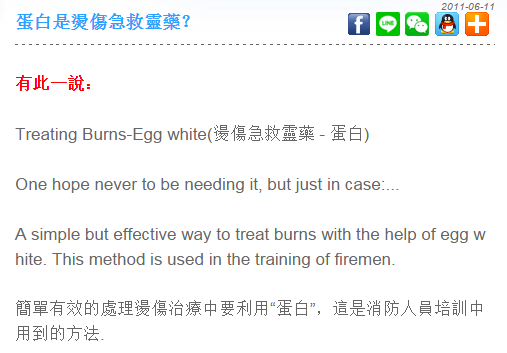 燒傷應該怎麼處理？
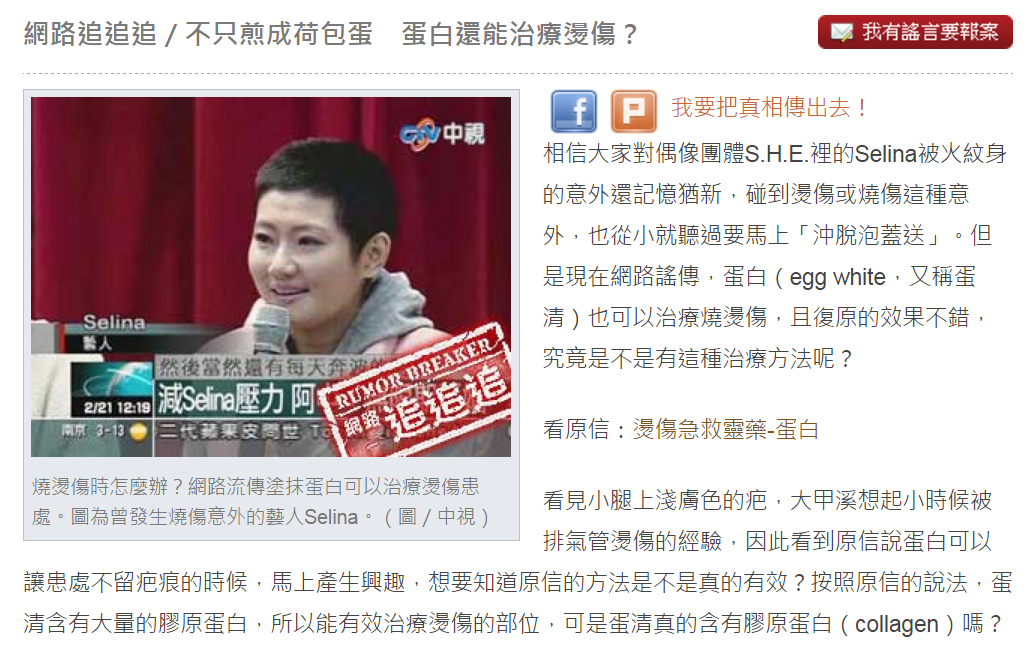 「萬物皆有毒，只要劑量足」需要關注的是攝入量和安全量的差別
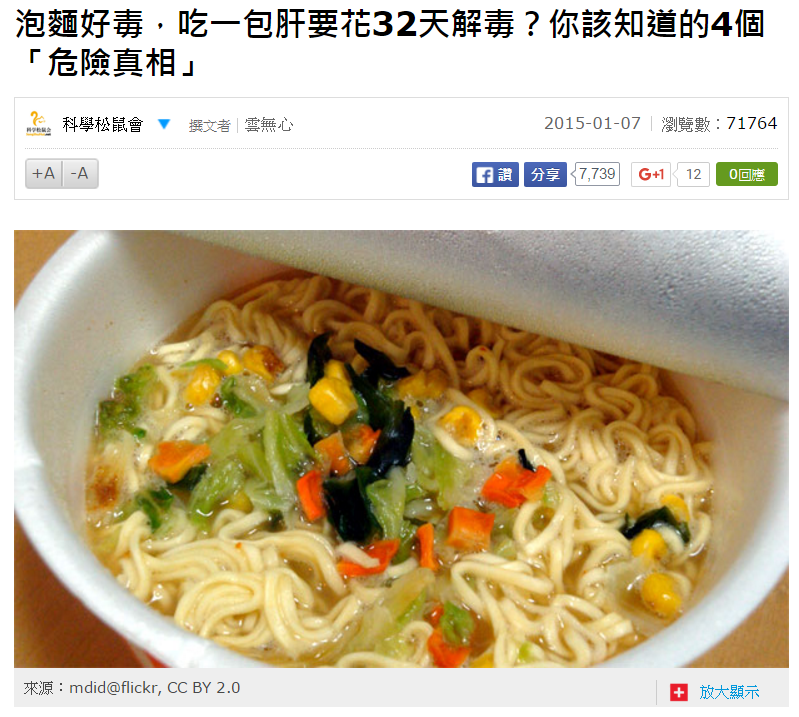 要弄死待在培養液裡的癌細胞實在太容易了酸鹼度不對，鹽濃度不對，溫度不對，培養液成分不對……只需要一種條件不對，癌細胞們就死了
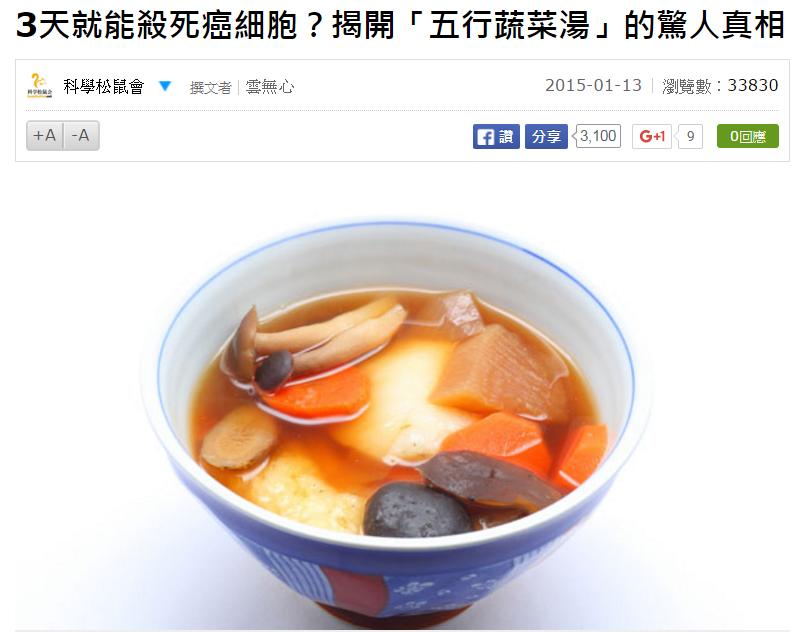 閱讀含有科學報告的說明，要很小心求證
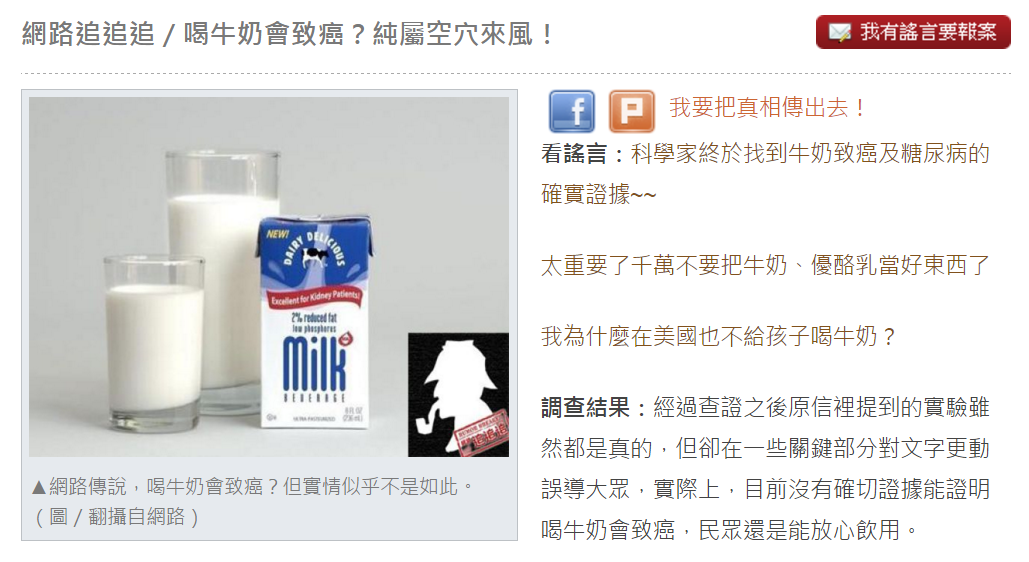 要預防蚊子咬這麼麻煩？
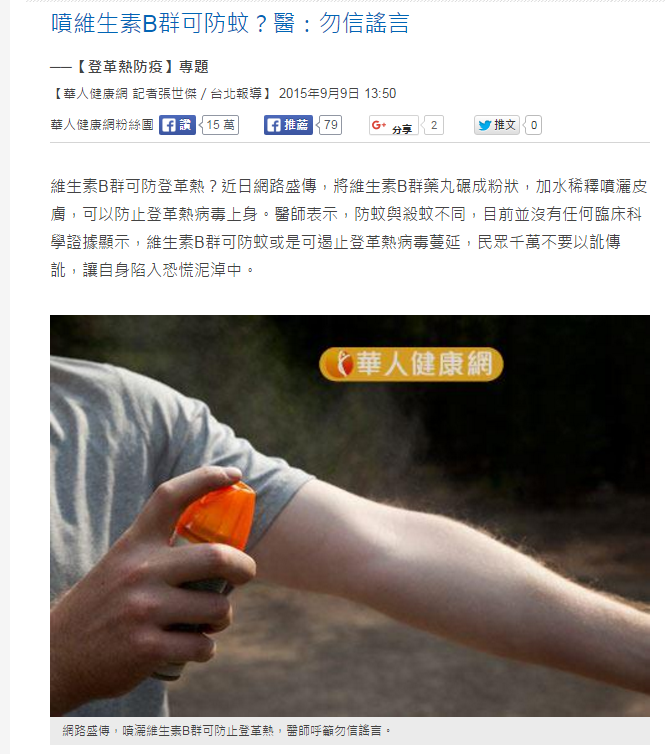 白血病是怎麼造成的？
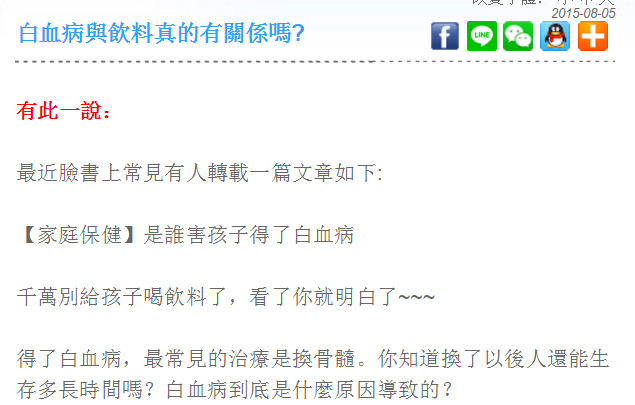 大家分析一下吧
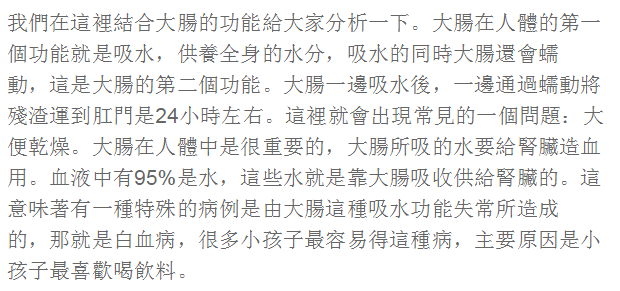 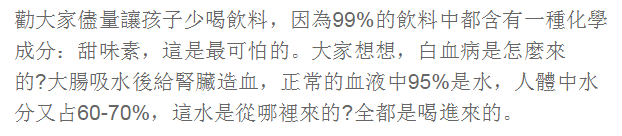 網路健康謠言的特色
常見主題為保健與預防資訊
多數描述一特定行為或食品/用品，沒有精確日期及地點
最常採用專業說法及親身體驗為佐證
主要目的為注意/警惕、分享新知
三成採用第一人稱描述，半數謠言的主要訊息源於親友、醫師說法，及本人經驗
最常採用敘事、新聞報導的形式進行敘述，對收訊者而言感受上較親切且易讀。
師大 羅文伶的研究論文
大家練習一下健康資訊的評論
要轉發之前，先思考一下吧！
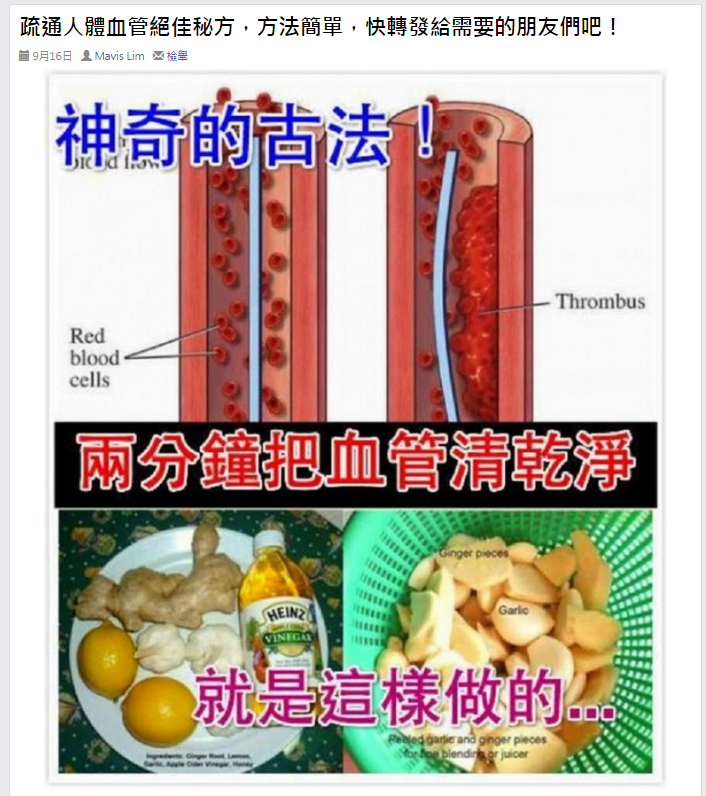 這部分應該是對的
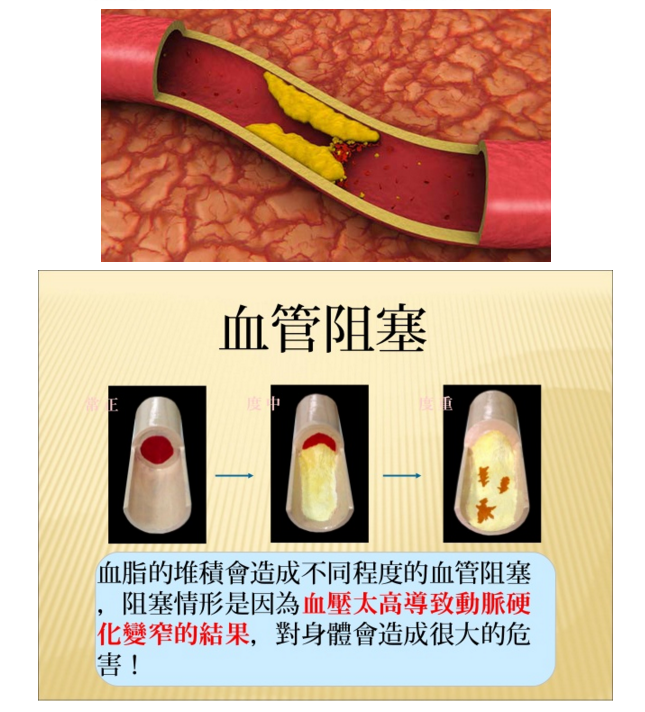 個人經驗，加上醫學證據，有圖有真相你們怎麼看這件事？
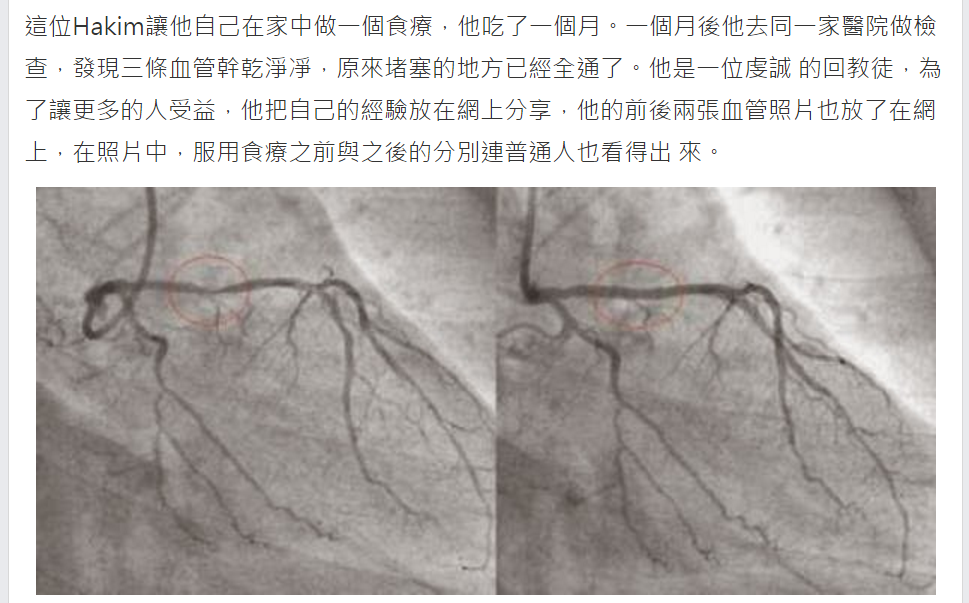 這原料不貴
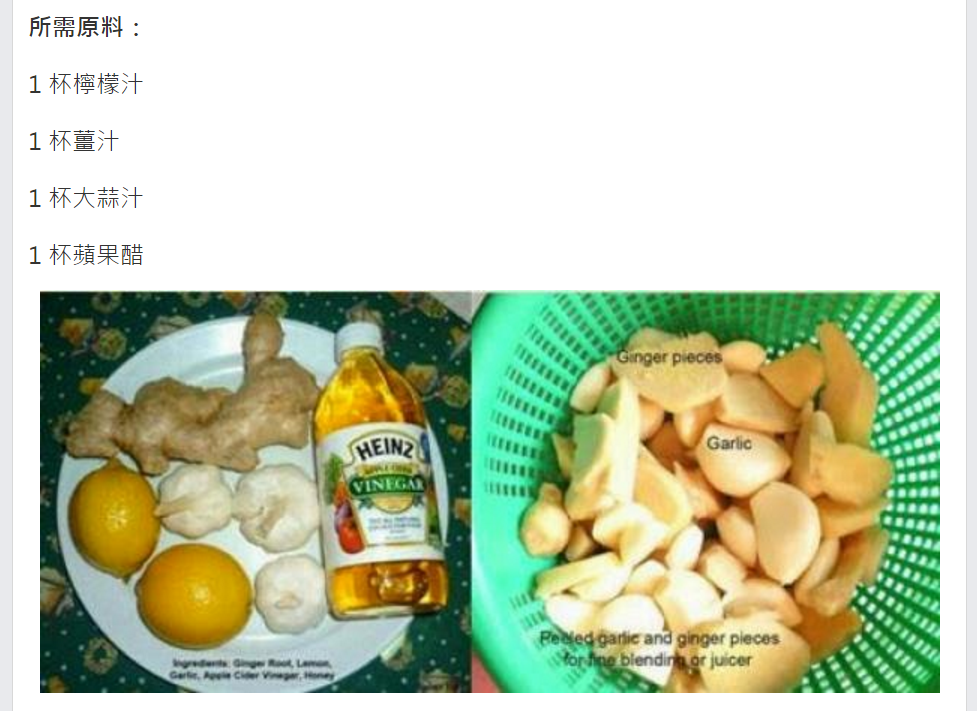 方法倒是挺麻煩的
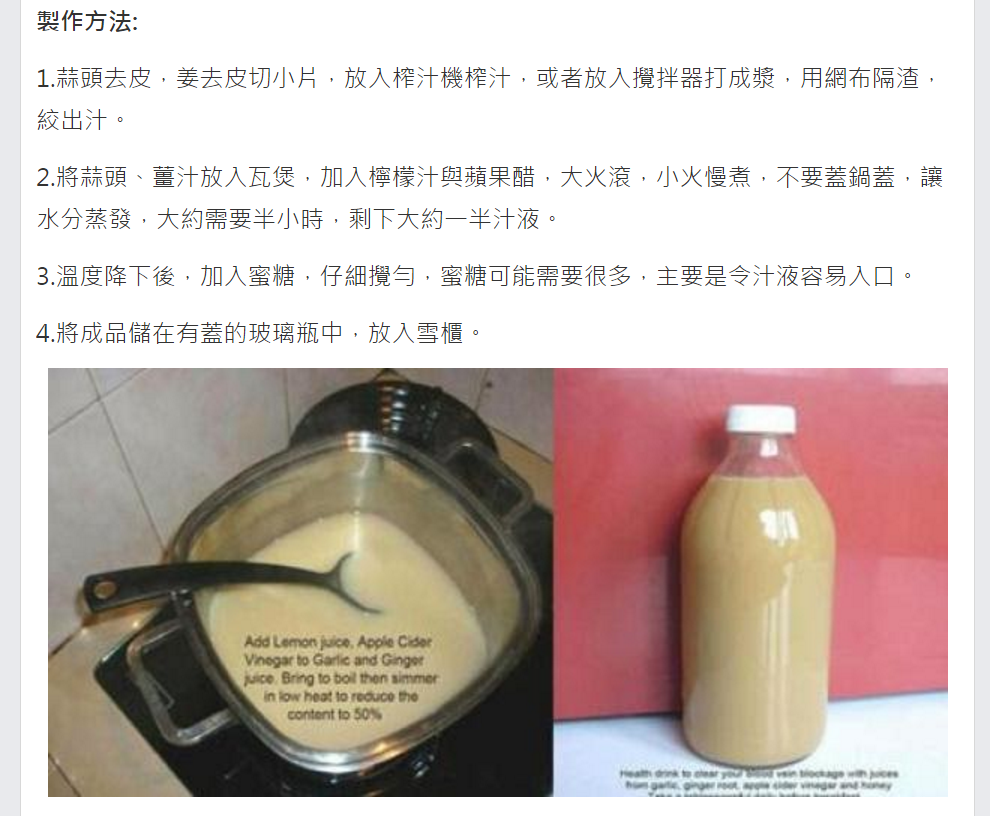 最後還要來個公益小常識請大家評論一下
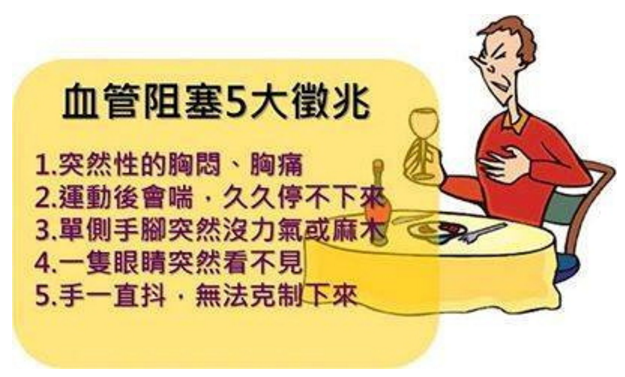 再一個公益小常識請大家評論一下
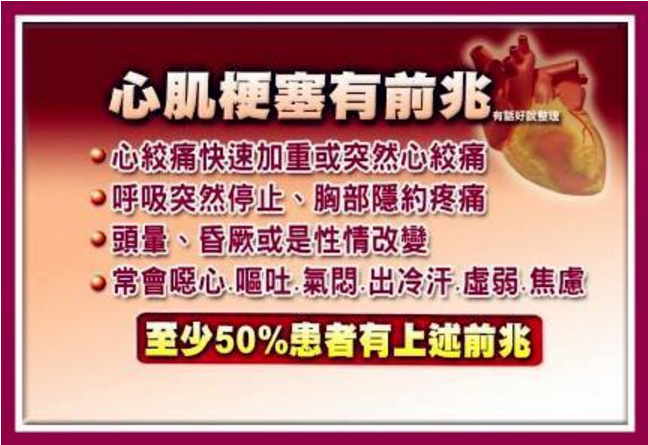 在你還沒確認前，先考慮要不要危害世人吧所有『驚人的事實』、『你一定不知道』……大多是假的
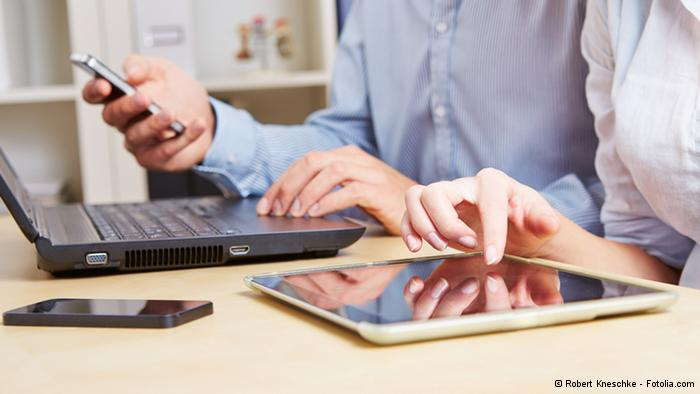